Сбор и группировка статистических данных.
Статистика – получение, обработка, анализ и публикация информации, характеризующей количественные закономерности жизни в обществе в неразрывной связи с их количественным содержанием.
энциклопедический словарь
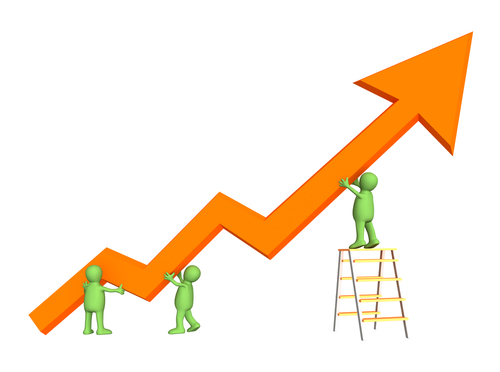 1
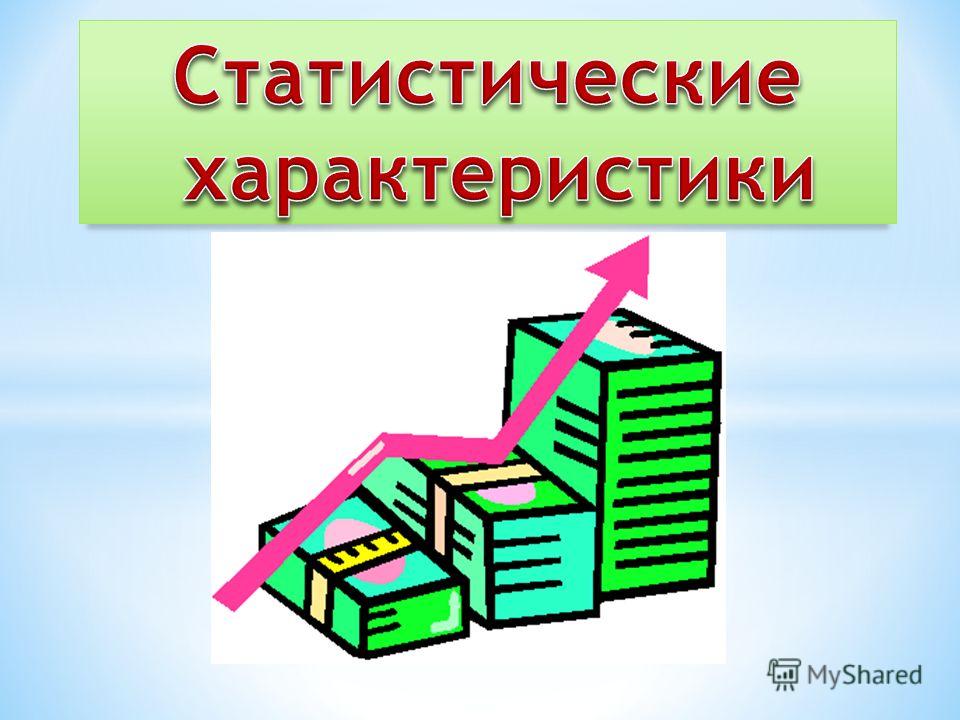 2
Статистические характеристики (1)
Среднее арифметическое
   ряда чисел  -    частное от деления суммы этих чисел на число слагаемых

Задача: сколько минут тратят на домашнее задание по алгебре?
 23, 30, 25, 20, 34, 25, 30, 34, 35, 14
   23+30+25+20+34+25+30+34+35+14 = 24
                          10
3
Статистические характеристики (2)
Размах ряда чисел  - разность между наибольшим и наименьшим из этих чисел
Пример: дан упорядоченный ряд чисел
35, 35, 36, 36, 36, 36, 37, 37, 38, 39, 39
			39 – 34 = 4  - размах ряда
4
Статистические характеристики (3)
Модой ряда чисел – число наиболее часто встречающееся в данном ряду

Ряд чисел может иметь более одной моды или не иметь моды совсем
35, 35, 36, 36, 36, 36, 37, 37, 38, 39, 39
	36 –мода ряда, так как встречается чаще всего в этом ряду
5
Статистические характеристики (4)
Медианой упорядоченного ряда чисел с нечётным числом членов называется среднее в ряду число;
    с чётным числом членов  среднее арифметическое чисел, записанных посередине 

1)     64, 72, 72, 75, 78, 82, 85, 91, 93

2)    64, 72, 72, 75, 78, 82, 85, 88, 91, 93
				
				78+82 = 80
				    2
6